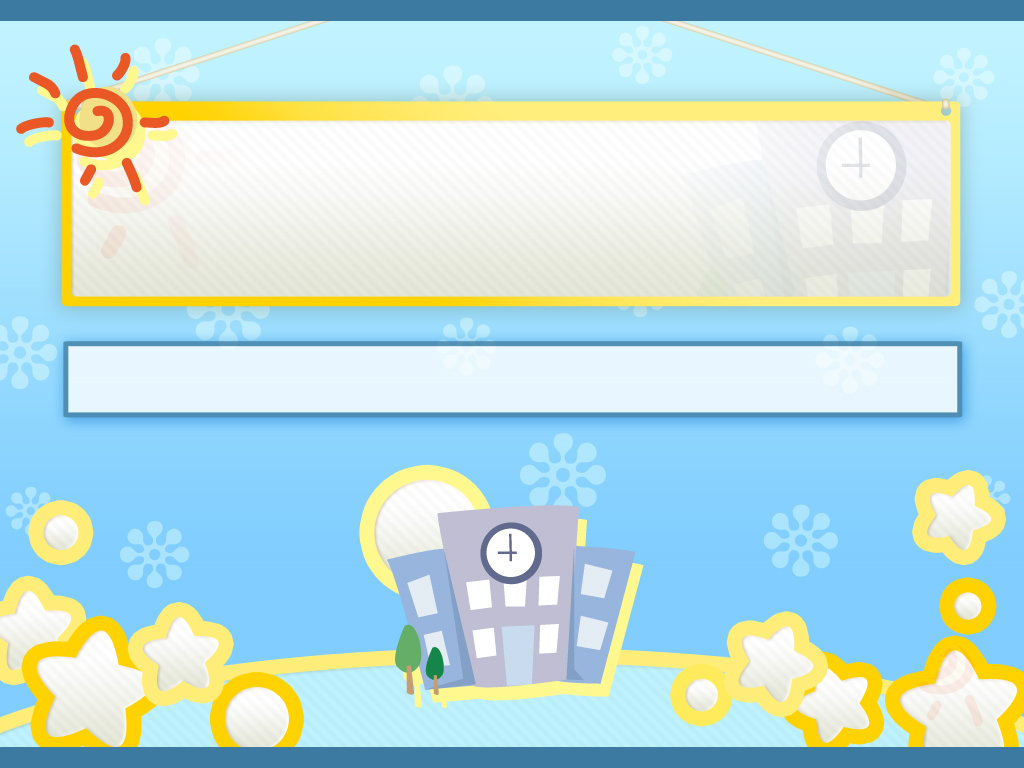 МОЯ УЛИЦА- 
«ГЕРОЕВ САМОТЛОРА»
ИССЛЕДОВАТЕЛЬСКий  проект
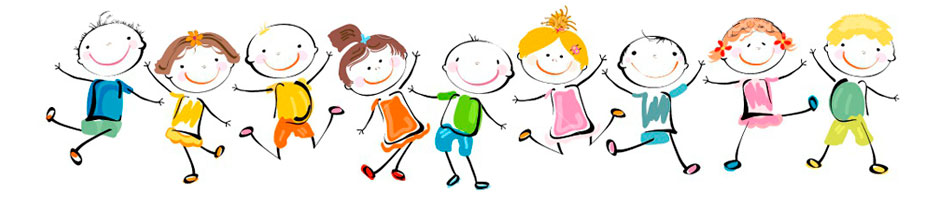 цель:
узнать происхождение названия улицы Героев Самотлора
Задачи:
1. Узнать, что такое Самотлор.2. Узнать, кто такие герои Самотлора.3. Выяснить значение Самотлора для нашего города.
Гипотеза
Я думаю, что Самотлор – очень важное место для нашего города.
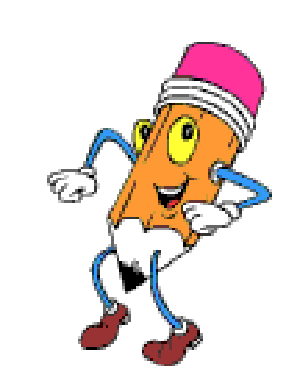 На улице Героев Самотлора я живу уже 2 года. Почему же мою улицу назвали именно так и кто такие герои Самотлора?
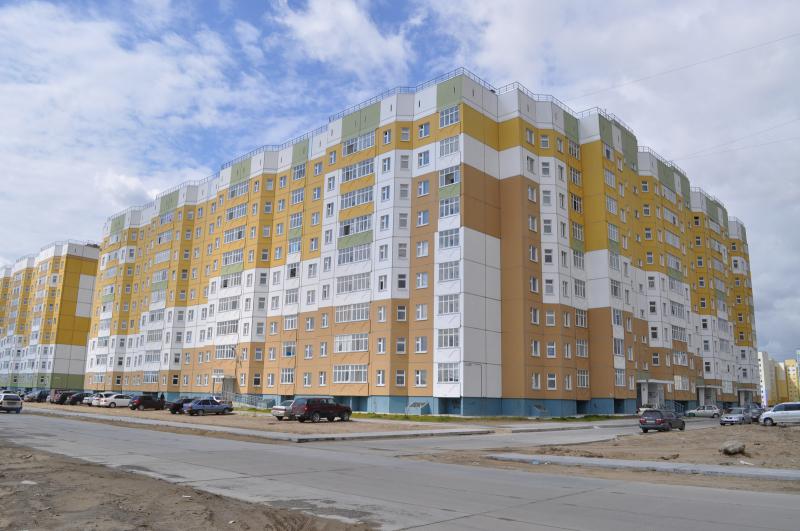 Что я делал
1. Мы начали наше исследование с посещения библиотеки, где выбирали книги о Самотлоре.2. Потом мы их читали.3. Мы рассматривали карту, искали сведения о Самотлоре в Интернете.4. Мы читали стихи, посвященные Самотлору.5. Я рисовал свою улицу, свой дом.
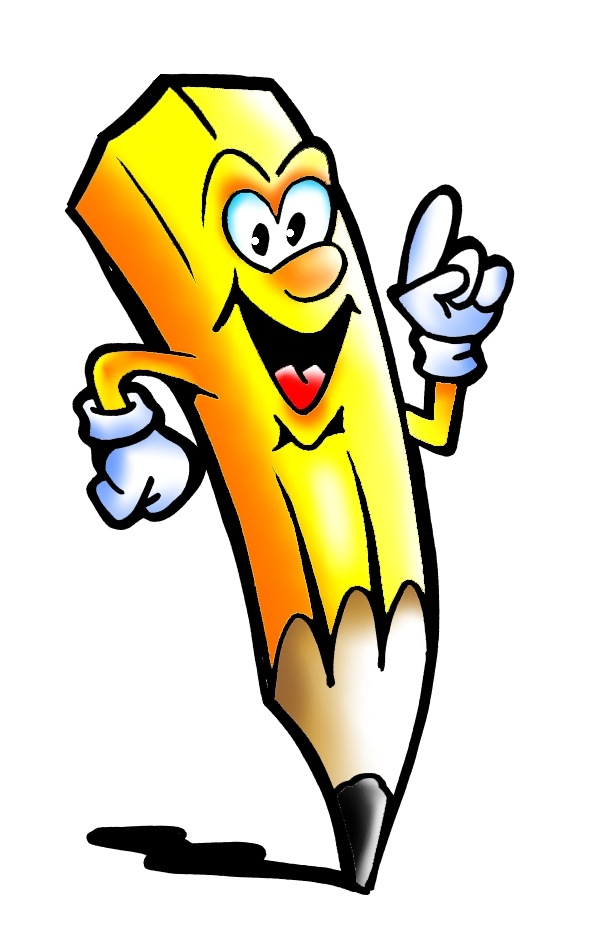 Что я узнал:
Моя улица названа в честь покорителей Самотлорского нефтяного месторождения.

Нефтяное месторождение – скопление нефти на определенной территории.

Самотлорское месторождение одно из самых крупных в нашей стране.

Оно расположено под озером Самотлор, поэтому месторождение называется Самотлорским.
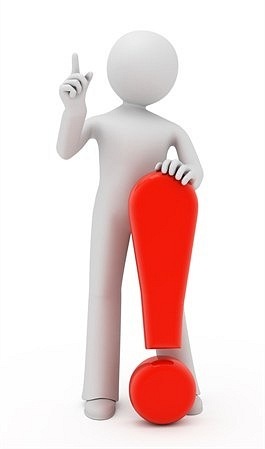 Озеро Самотлор
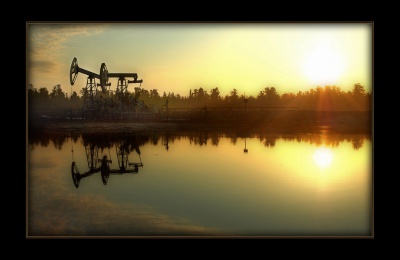 Самотлорское месторождение
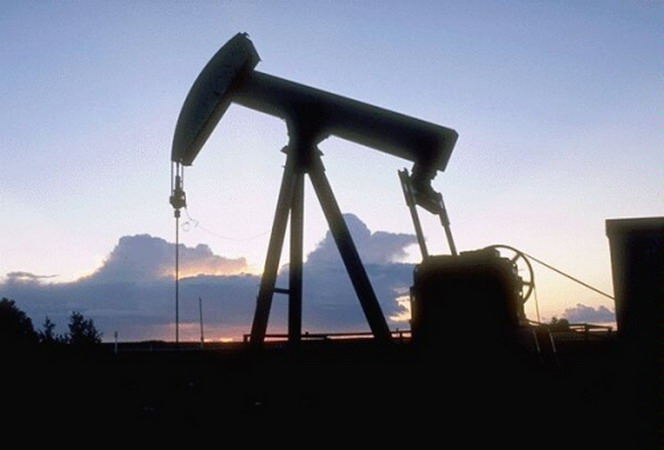 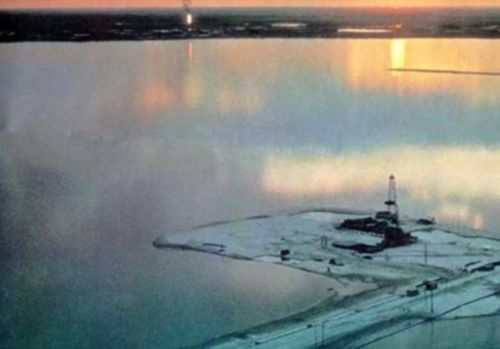 Покорение Самотлора – это история постоянной борьбы с суровой природой, непроходимыми болотами, отсутствием дорог и неустроенность быта. Разработка этого месторождения стала настоящим подвигом сильных мужчин.
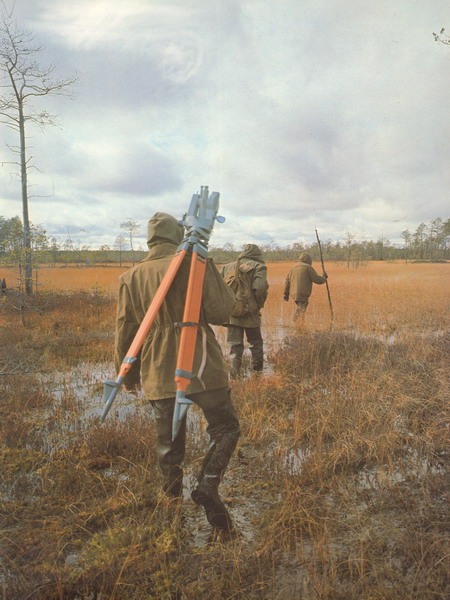 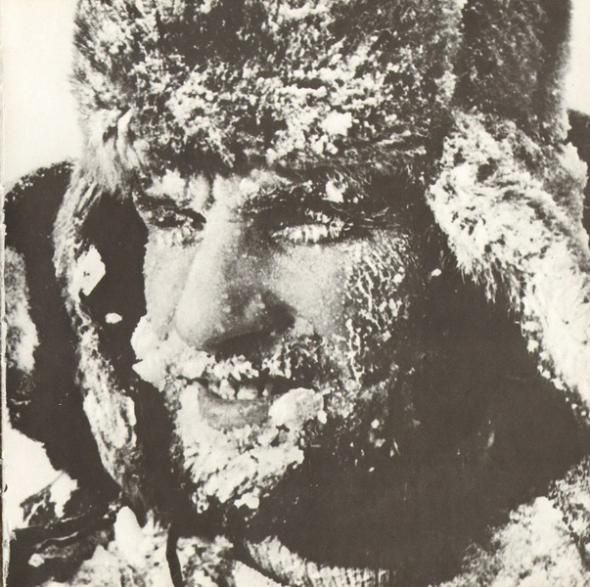 Первый нефтяной фонтан возле озера Самотлор забил в 1965 году, потом оказалось, что это месторождение по величине входит в четверку крупнейших в мире.
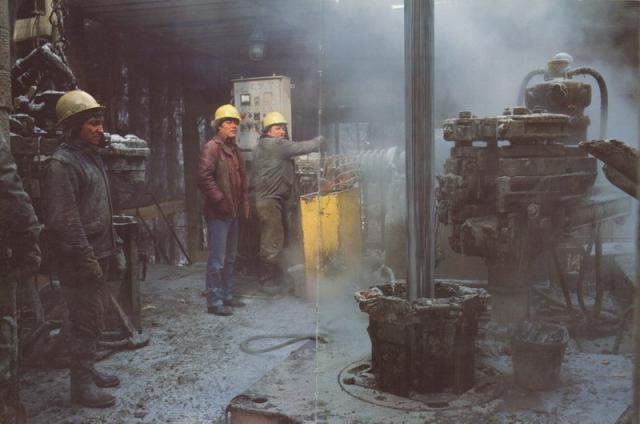 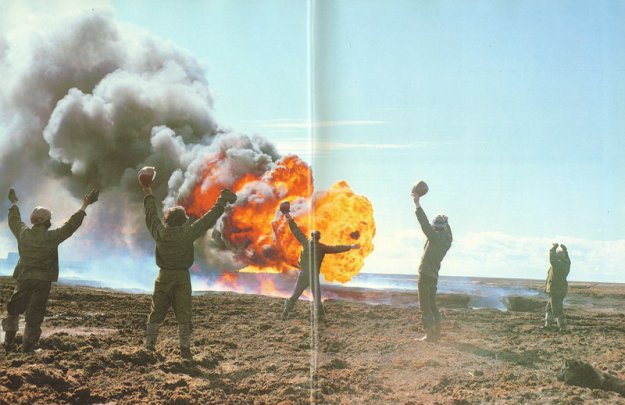 Открывают нефть геологи, а дают её людям нефтяники.
Добыча «черного золота» (так называют нефть) на Самотлоре началась с 1969 Г.Это дало новый толчок развитию Нижневартовска. С 1964 года селу Нижневартовское был присвоен статус рабочего поселка, а в 1972 году — статус города. И все это благодаря героям Самотлора.
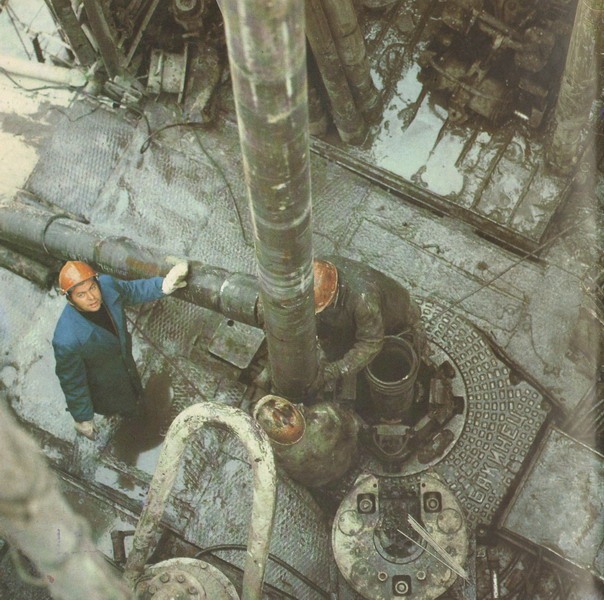 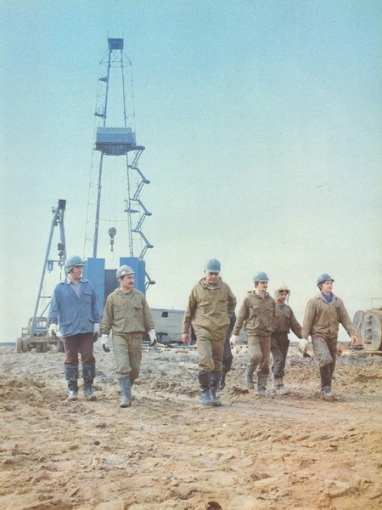 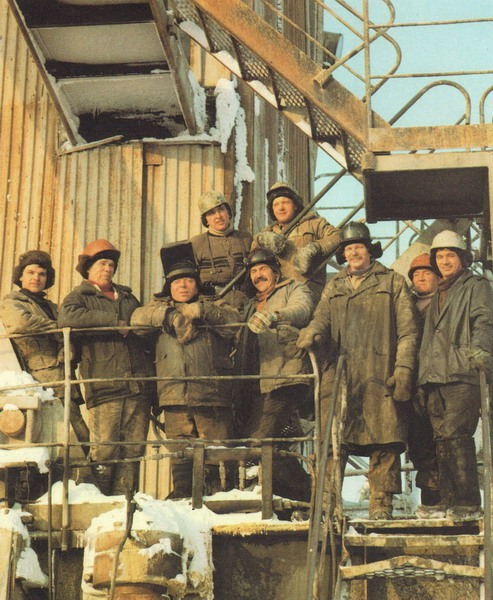 СЕГОДНЯ наш город красивый, богатый, современный и благоустроенный
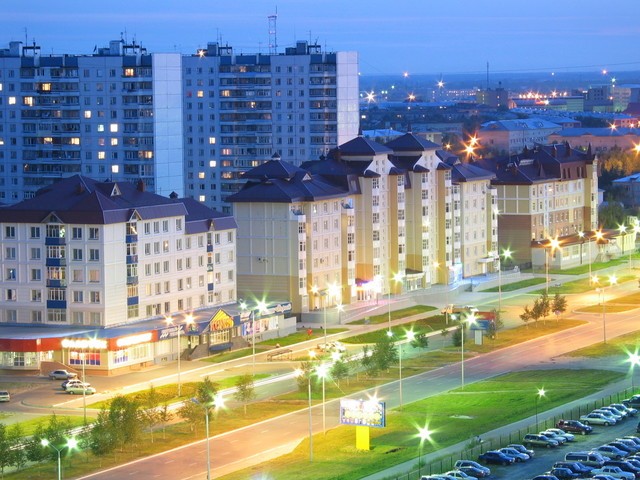 Выводы
Я думал, что Самотлор – очень важное место для нашего города и оказался прав.
Благодаря открытию Самотлорского месторождения, появился наш замечательный город. Спасибо геологам и нефтянникам за их труд.Я рад, что живу на улице, которую назвали в честь покорителей Самотлора, в честь настоящих героев.
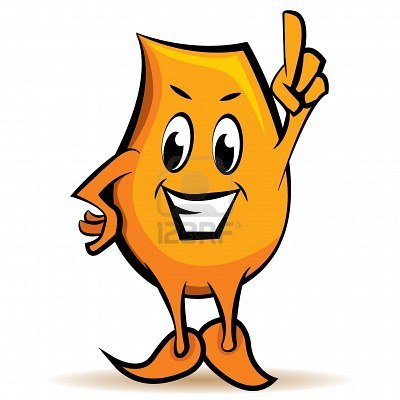 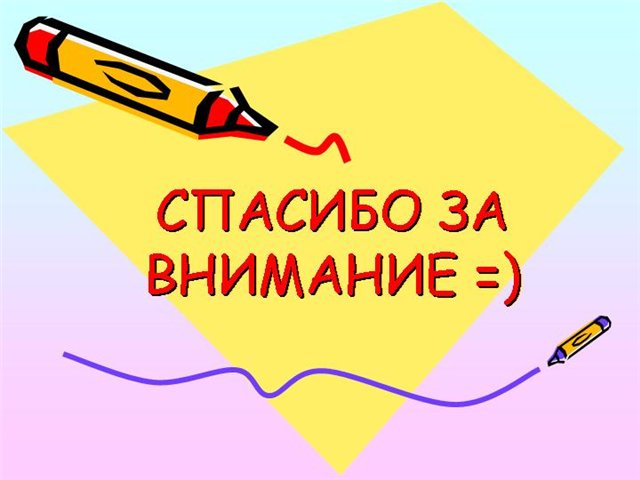